Vaginal packing
Facilitator: Pawin Puapornpong
Vaginal packing
INDICATION 

		emergency treatment for excessive bleeding per vagina, which can occur following cone biopsy, laser to cervix or trauma to the lower genital tract
EQUIPMENTS
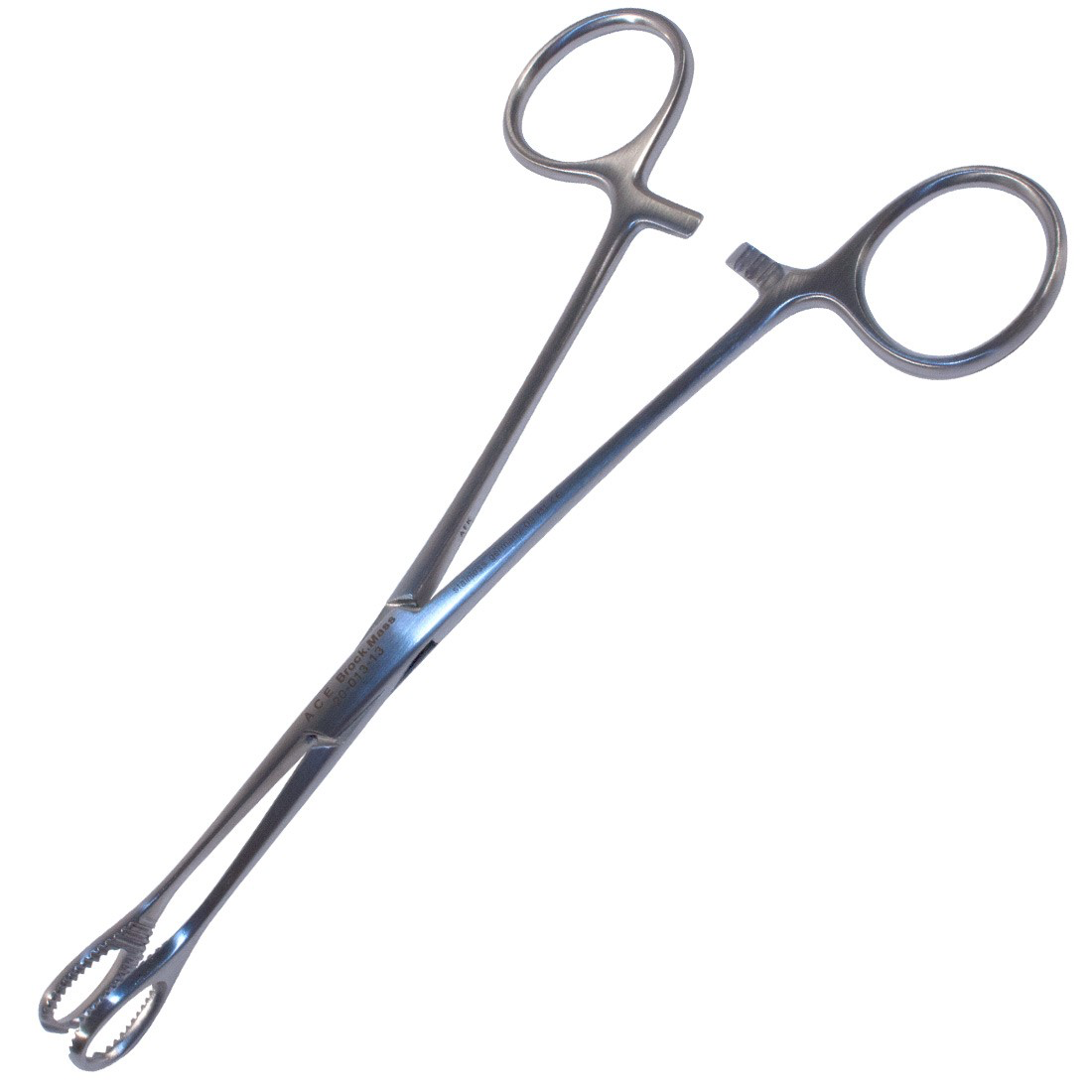 Sterile bivalve speculum  
Sterile sponge holding forceps 
Sterile uterine packing forceps 
Sterile scissors 
Sterile gloves
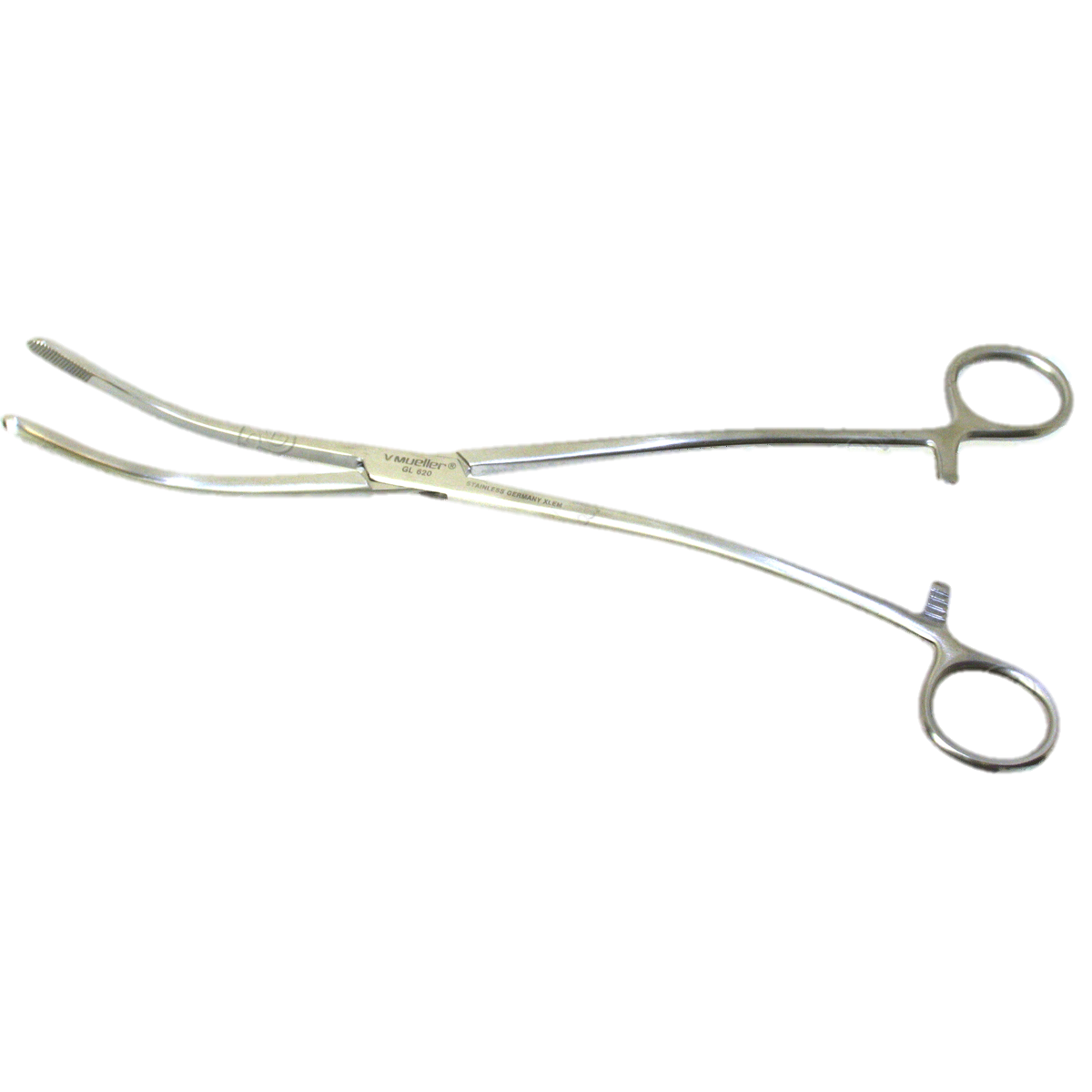 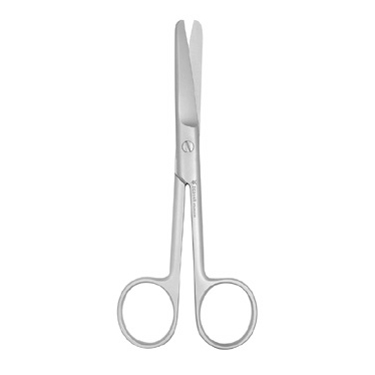 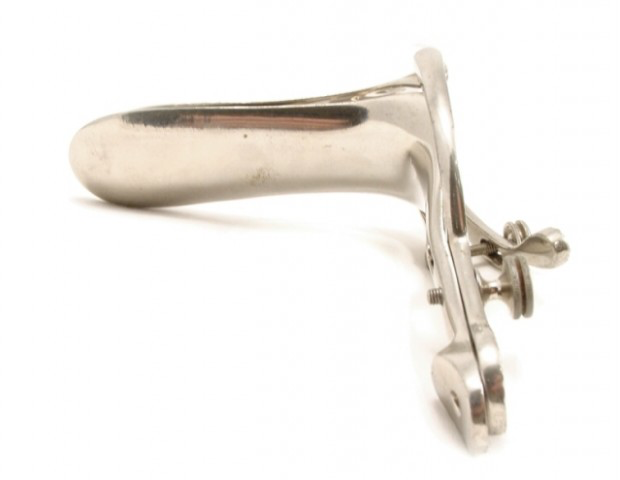 EQUIPMENTS
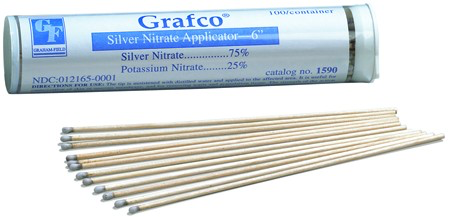 -Vaseline gauze rolled gauze 
-Long sterile buds 
-Gauze and cotton swab
-Antiseptic : Savlon 
-Normal saline 
-Monsel’s paste/silver nitrate sticks 
-Foley’s catheter and urine bag
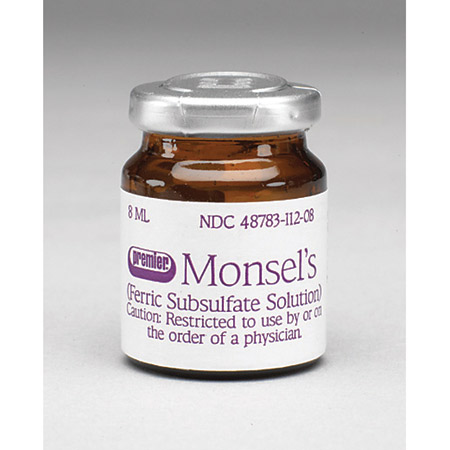 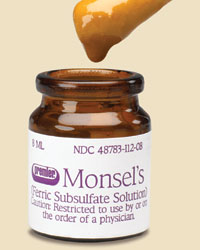 [Speaker Notes: Monsel's paste is a thick, sticky, fast-acting compound that is used to cover bleeding]
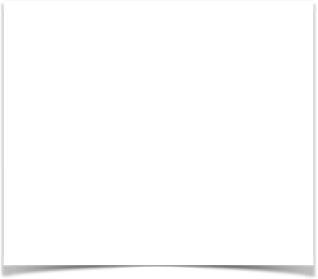 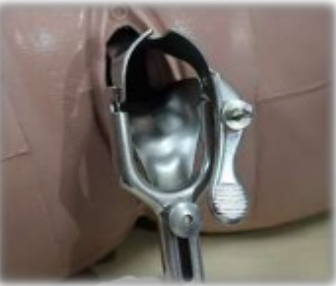 Procedure
Ensure privacy, Explain the procedure to the woman and reassure her. 
Offer and administer appropriate analgesia
Lithotomy position 
Retain Foley’s catheter 
insert bivalve speculum  
Use sponge holding forceps and gauze or cotton with antiseptic to clean vaginal wall and remove blood
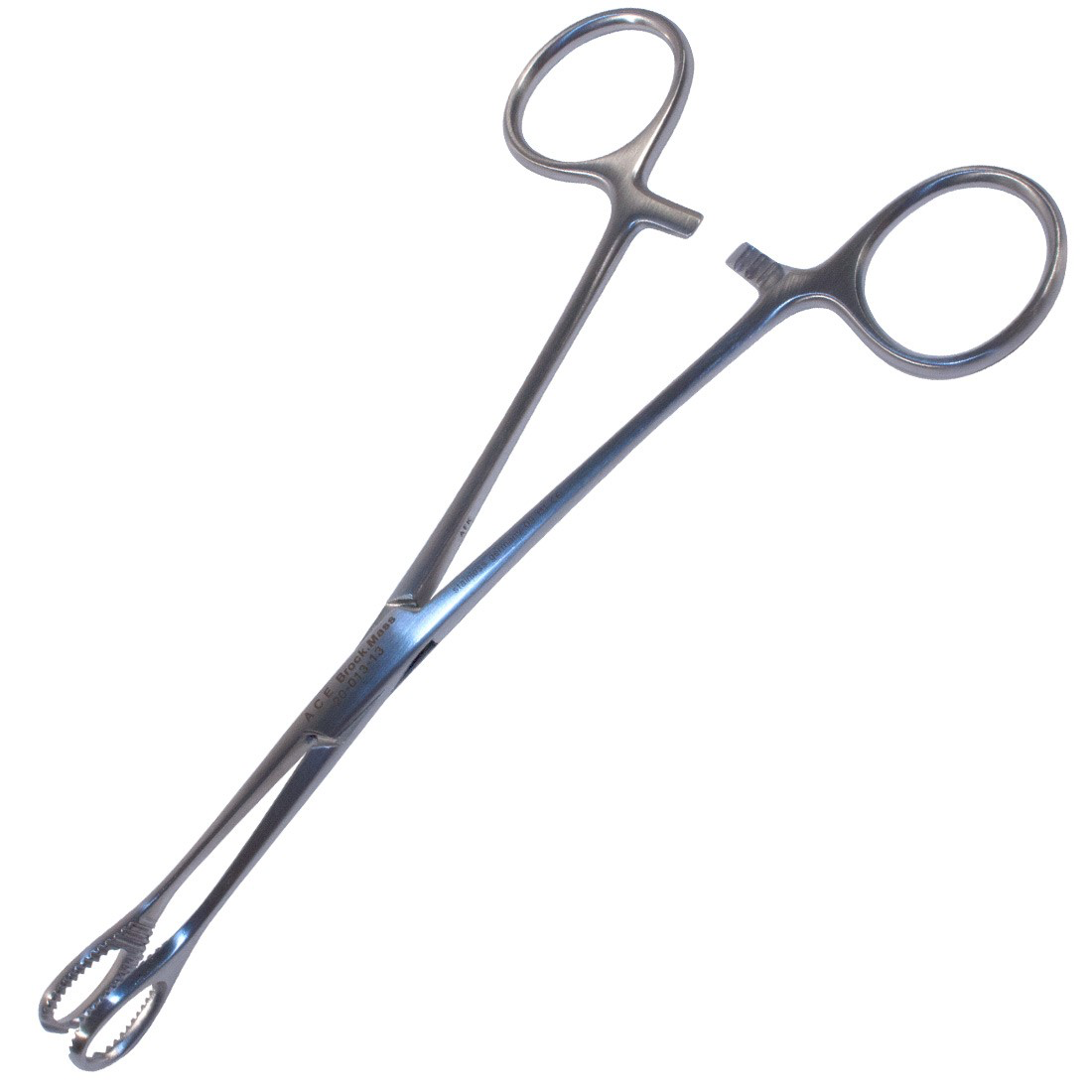 Procedure
Use uterine packing forceps to place vasaline rolled gauze first at fornix area and then cover cervical os

Continue packing try not to leave the space until the gauze reaches hymen
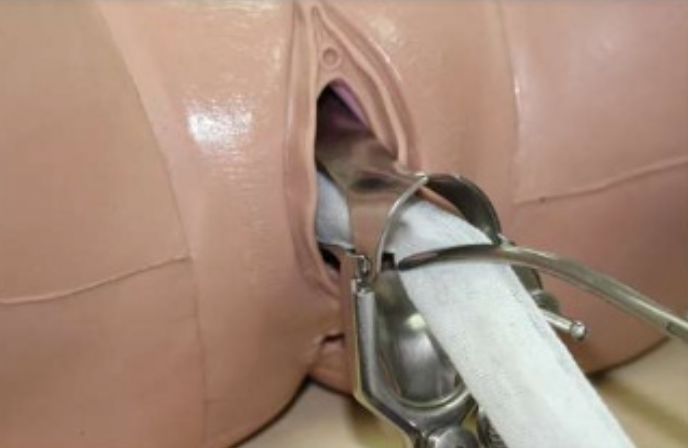 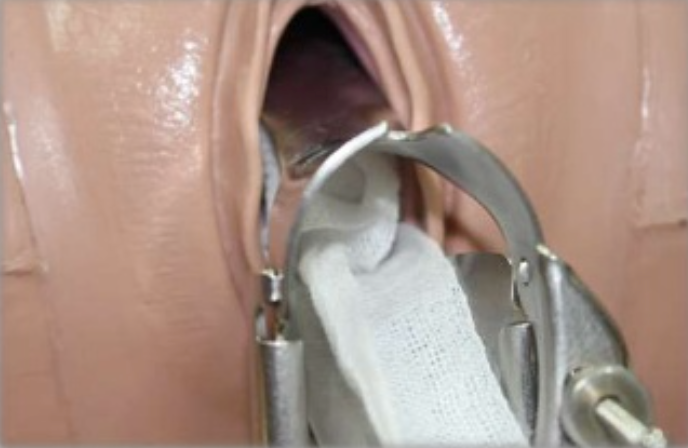 Procedure
Use scissors to cut gauze 1 inch from introitus 
Place the perineal pad to observe bleeding 
Remove gauze packing within 48 hrs.
THANK YOU